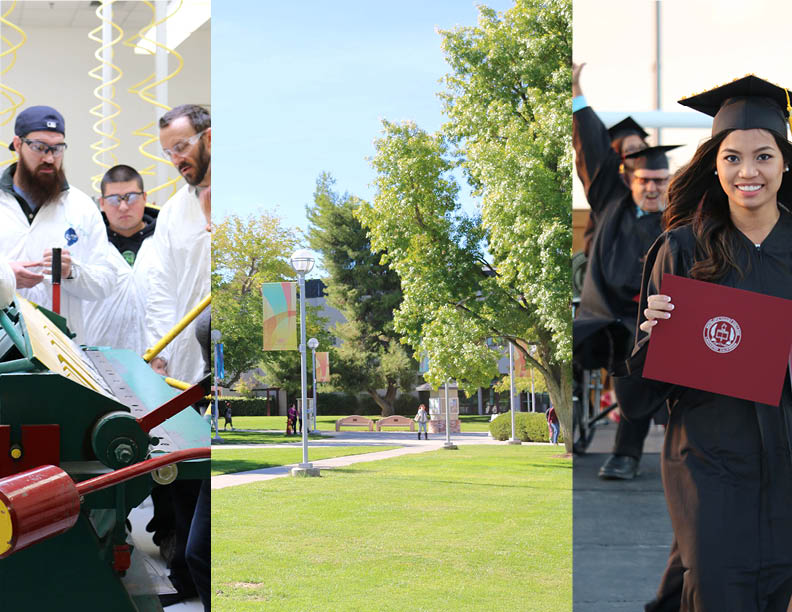 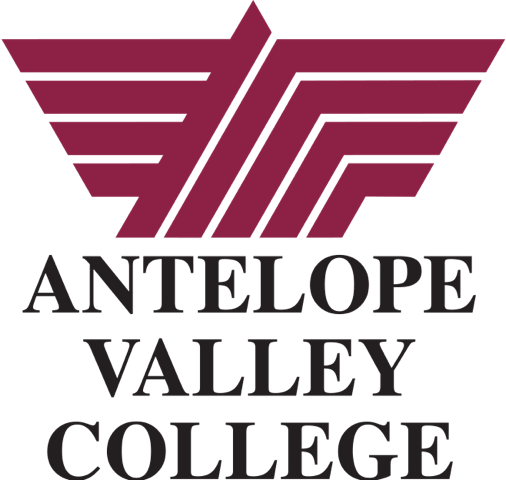 TITLE
OVER 85 YEARS OF SERVICE TO THE COMMUNITY
Slide # of #
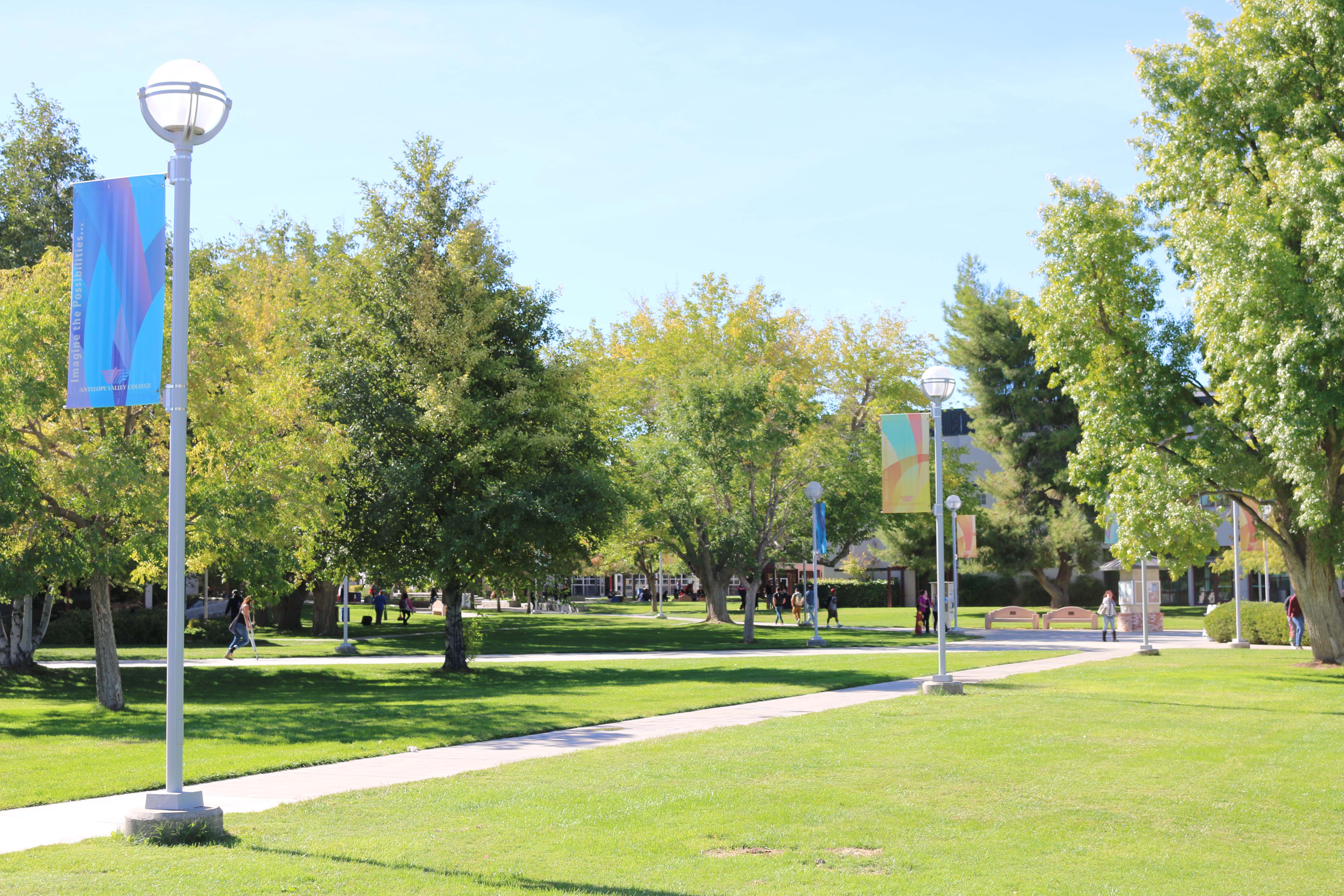 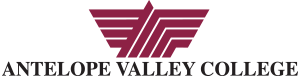 Contact Information: